The Making and Breaking of Secret Ciphers
Cryptography
The next competition is scheduled for

April 18 – 22, 2013
http://www.cwu.edu/~boersmas/kryptos
A Tour of the first set of challenges
Challenge 1 (solution)
Challenge 2 (solution)
Challenge 3 (solution)
A tour of the second set
Challenge 1 (solution)
Challenge 2 (solution)
Challenge 3 (solution)
A survey of common methods: Transposition Ciphers
In a transposition cipher the letters in the plaintext are just transposed or “mixed up” 
The letter frequencies would reflect that of the usual language
Which ciphertext was encrypted using a transposition cipher?
thamatiemanicialisabanndmdainaoorkrokmlofoinglarabatckcchwhittisnedherinarw

TFTMAXFTMBVBTGBLTUEBGWFTGBGTWTKDKHHFEHHDBGZYHKTUETVDVTMPABVABLGMMAXKXWTKPBG
Frequency analysis
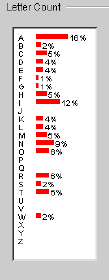 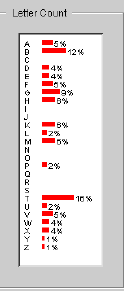 Decrypt – Problem 1
Thama tiema nicia lisab anndm daina oorkr okmlo foing larab atckc chwhi ttisn edher inarw
DEcrypt
Thama      tiema      nicia      lisab      anndm 


AMATH    EMATI       CIANI     SABLI   NDMAN
daina     oorkr     okmlo    foing     larab 
INADA    RKROO     MLOOK   INGFO      RABLA
atckc     chwhi      ttisn      edher    inarw
CKCAT     WHICH      ISNTT     HERED     ARWIN

A MATHEMATICIAN IS A BLIND MAN IN A DARK ROOM LOOKING FOR A BLACK CAT WHICH ISN’T THERE
							----DARWIN
1 2 3
4 5
COLUMNAR transposition
Write the plaintext across the rows read the ciphertext down the columns
Encrypt using 4 columns (problem 2):
Spring has sprung
X
CIPHERTEXT: SNSUPGSNRHPGIAR
CIPHERTEXT: SNSUPGSNRHPGIARX
COLUMNAR transposition
We can also permute the columns before we write down the plaintext:
CIPHERTEXT: SNSUPGSNRHPGIAR
CIPHERTEXT: SNSURHPGIARPGSN
COLUMNAR transposition
2012 Cipher challenge 2
COLUMNAR transposition
2012 Cipher challenge 2
A
P
E
X
X
COLUMNAR transposition
2012 Cipher challenge 2
COLUMNAR transposition
2012 Cipher challenge 2 continued
 eofoatutwtathbttherwteyixhnedxedlgxsolex 	
(40 characters) Try to break it (Problem 3)

 oeunidrewobmicoaluxrlmaksettnootnrseeiotnhoo 	
(44 characters)

eaattpgrsteutuacrrnteediedaotewnisasntitrthofeyuetrvhteihnsetmroeifsncss 	
(72 characters)
COLUMNAR transposition
DECRYPT: (Assume rows were not permuted.)
toqoieoutoehfufdqtahtetateuhreeshrhsaeehnueeeilsoyumsssstqfps
Guess the number of columns & check (there are online applets for this)
OR Look:
toqoieoutoehfufdqtahtetateuhreeshrhsaeehnueeeilsoyumsssstqfps
toqoieoutoehfufdqtahtetateuhreeshrhsaeehnueeeilsoyumsssstqfps
COLUMNAR transposition
Toqoieoutoehfufdqtahtetateuhreeshrhsaeehnueeeilsoyumsssstqfps






We either have 5 full rows or 4 full rows and one partial row. There are 61 letters.  Since 61 is not divisible by 5 we have 4 full rows and a partial. 61 = 4 x 15 + 1. So we have 4 rows of 15 columns and the last row just has one column
COLUMNAR transposition
Toqoieoutoehfufdqtahtetateuhreeshrhsaeehnueeeilsoyumsssstqfps 





This doesn’t look promising
COLUMNAR transposition
Toqoieoutoehfufdqtahtetateuhreeshrhsaeehnueeeilsoyumsssstqfps
So we have 11 full rows or 10 full 
rows and one partial row. Since 61 is 
not divisible by 11 we have 10 full 
rows and one partial:
	61 = 10x6 + 1
So if this is correct, we have 6 columns.
COLUMNAR transposition
Toqoieoutoehfufdqtahtetateuhreeshrhsaeehnueeeilsoyumsssstqfps
YOU TRY IT – Problem 4
Easy: 
itothrheeirinea

Harder: 
mwrhooeasuantltdpdloerimoavapterlhrheet

(Hint available on last page of handout)
MONOALPHABETIC SUBSTITUTIONS
Each letter of the alphabet is replaced by a different letter
SIMPLE SHIFT
RANDOM PERMUTATION
Breaking monoalphabetic ciphers
Brute force
Frequency Analysis
Same plaintext is always replaced by the same ciphertext
Crib – a known word in the plaintext
Monoalphabetic - shift
IWXHXHIDDTPHNNDJHWDJASCDIQTJHXCVPRDBEJITGIDHDAKT

http://25yearsofprogramming.com/fun/ciphers.htm
Monoalphabetic substitution – spaces preserved
MB  M  HKDO  SOOA  KSQO  NX  ROO  BLFNHOF,  MN  WKR  XAQC S OZKLRO  M  RNXXV  XA  NHO  RHXLQVOFR  XB  JMKANR

Frequency analysis: Most common letters: O, R, S, N, M
 
Most common English letters: E T A O I N S H R D L U
Single letter words: I , A 
Common two letter words: of, to, in, it, is, be, as, at, so, we, he, by, or, on, do, if, me, my, up, an, go, no, us, am

You try it (problem 5)
http://cryptogram.org/solve_cipher.html
Monoalphabetic substitution – SPACING NOT PRESERVED
RDWQSQVDWPZCXNWZODCIKQWUWQVNSVYWPZIWN QWPWNNKXJOZXZQWLWZLGWVZMSNNZGUWVDW LZGSVSPKGYKQMNRDSPDDKUWPZQQWPVWMVDWI RSVDKQZVDWXKQMVZKNNCIWKIZQBVDWLZRWXNZO VDWWKXVDVDWNWLKXKVWKQMWACKGNVKVSZQVZ RDSPDVDWGKRNZOQKVCXWKQMZOQKVCXWNBZM WQVSVGWVDWIKMWPWQVXWNLWPVVZVDW ZLSQSZQNZOIKQFSQMXWACSXWNVDKVVDWJNDZCGM MWPGKXWVDWPKCNWNRDSPDSILWGVDWIVZVDWNWLKXKVSZQ 

Frequency analysis of ciphertext: w: v :d : z : k : q : n : s : x : p : m : g : c :i : l : r : o : u : a : y : b : j : f : t : h : e 
Most common English letters: E T A O I N S H R D L U
Most common double letters: SS, EE, TT, FF, LL, MM, OO 
Most common digraphs: th er on an re he in ed nd ha at en es of or nt ea ti to it st io le is ou ar as de rt ve
Crib – we know dissolve is a word
RDWQSQVDWPZCXNWZODCIKQWUWQVNSVYWPZIWN QWPWNNKXJOZXZQWLWZLGWVZMSNNZGUWVDW LZGSVSPKGYKQMNRDSPDDKUWPZQQWPVWMVDWI RSVDKQZVDWXKQMVZKNNCIWKIZQBVDWLZRWXNZO VDWWKXVDVDWNWLKXKVWKQMWACKGNVKVSZQVZ RDSPDVDWGKRNZOQKVCXWKQMZOQKVCXWNBZM WQVSVGWVDWIKMWPWQVXWNLWPVVZVDW ZLSQSZQNZOIKQFSQMXWACSXWNVDKVVDWJNDZCGM MWPGKXWVDWPKCNWNRDSPDSILWGVDWIVZVDWNWLKXKVSZQ
Frequency analysis of ciphertext: w: v :d : z : k : q : n : s : x : p : m : g : c :i : l : r : o : u : a : y : b : j : f : t : h : e 
Most common English letters: E T A O I N S H R D L U
Most common digraphs: th er on an re he in ed nd ha at en es of or nt ea ti to it st io le is ou ar as de rt ve

http://cryptogram.org/solve_cipher.html
Vigenere
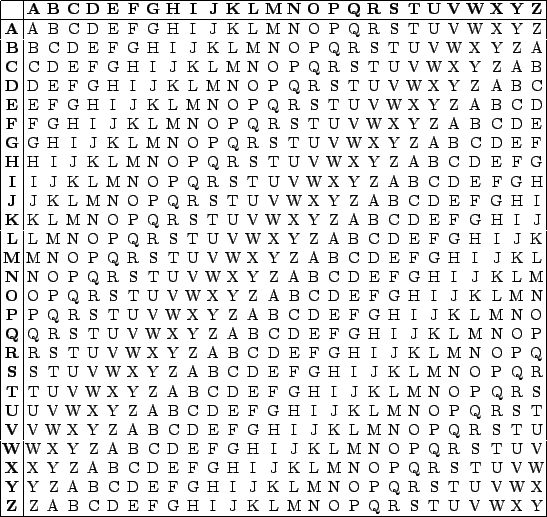 KEY:      K E Y K E Y E
     PLAIN:   T R Y T H I S
D
D V W D G W
Finish encrypting (problem 6)
Vigenere - decrypt
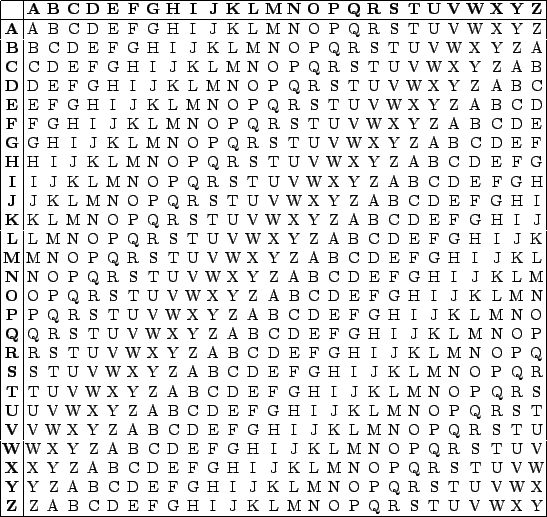 KEY:            K  E Y 
     
Cipherext  D A M
T
T W O
Finish decrypting
(problem 7)
Polyalphabetic ciphers
Waioerkjmmupagrmkopokjfpoijm
rkrorkrorkrorkrkrodkoork

Same letters in ciphertext need not correspond to same letters in plaintext
Polyalphabetic ciphers
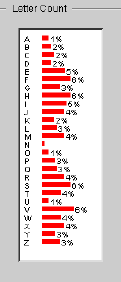 BYIRL BFMVG SXFEJ FJLXA MSVZI QHENK FIFCY JJRIF SEXRV CICDT EITHC BQVXS GWEXF PZHHT JGSPL HUHRP FDBPX NLMFV TFMIG RBZJT XIGHT JDAMW VMSFX LHFMS UXSDG EZDIE PCZLK LISCI JIWSI HTJVE VWVFM VWISO DFKIE QRQVL EPVHM YZSRW CIMZG LWVQQ RAWRT ZFKYV HOZIF JRDHG WVWKR RQSKM XOSFM VQEGS OJEXV HGBJT XXRHT JFTMQ WASJS JPOZP ZRHUS CZZVI VHTFK XLHME MFYPG RQHCE VHHTJ TEYVS EBYMG KWYUV PXKSY YFXLH GQURV EWWAS
Breaking a polyalphabetic
jprwsttiqrugmyzfnvhcnscffnyjufybnqznubvqiftjujlnsxrayedzbtxcmcytmbubrwcffnyjufybnqznrugmyzfnvhcnszenyqwcpmzejar 

Hint code length 3

jprwsttiqrugmyzfnvhcnscffnyjufybnqznubvqiftjujlnsxrayedzbtxcmcytmbubrwcffnyjufybnqznrugmyzfnvhcnszenyqwcpmzejar
Breaking a polyalphabetic
jprwsttiqrugmyzfnvhcnscffnyjufybnqznubvqiftjujlnsxrayedzbtxcmcytmbubrwcffnyjufybnqznrugmyzfnvhcnszenyqwcpmzejar 

jwtrmfhsfjyquqtjsadtmtuwfjyqrmfhsnwmj
Most frequent:  j

psiuynccnubzbijlxyzxcmbcnubzuynczycza
Most frequent: c

rtqgzvnfyfnnvfunrebcybrfyfnngzvneqper
Most frequent:  n
Possible codewords
The most common English letters are
E T A O I N S H R  



Finish filling out the chart
Try to make a word
Check your guess by trying to decrypt (problem 8)
F
Q
J
Y
J
Possible codewords
The most common English letters are
E T A O I N S H R  




Candidate 3 letter keywords: 
FUN, RUN,
try to decrypt
jprwsttiqrugmyzfnvhcnscffnyjufybnqznubvqiftjujlnsxrayedzbtxcmcytmbubrwcffnyjufybnqznrugmyzfnvhcnszenyqwcpmzejar 

http://math.ucsd.edu/~crypto/java/EARLYCIPHERS/Vigenere.html
vigenere with crib
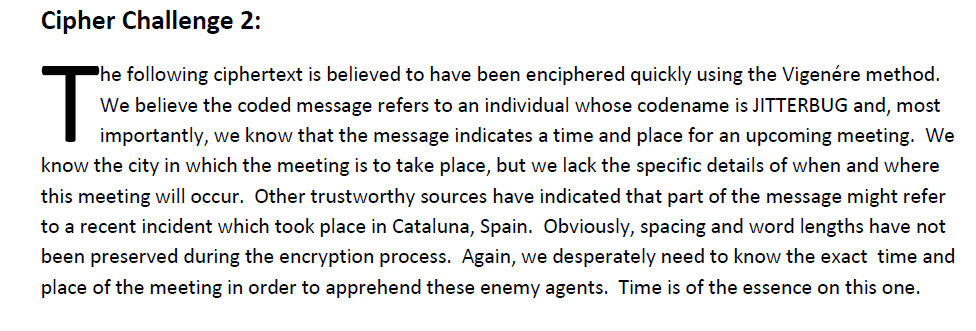 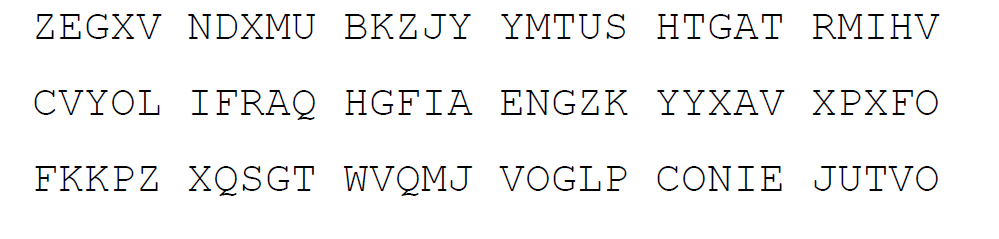 JITTE RBUG
JITTE RBUG
JITTE RBUG
OTHER METHODS
Try #9
Playfair cipher
Description from Wikipedia
Playfair cipher: a few facts
Any plaintext letter can be replaced by up to 5 different ciphertext letters.
Every ciphertext letter could have come from up to 5 different plaintext letters.
About 2/3 of the time one would expect to use the “rectangle” substitution scheme (note: this is symmetric – pt  CT implies that CT  pt.
with 1/6 of the time, row and 1/6 of the time, column (not symmetric).
If “ab”    “OR”, what do you know about about “ba”?
Playfair cipher: cryptanalysis
PB PM ON HM PD NM IR IY FH KP AV UQ OI DO 
LB DZ QD GC YM IO KU KN DP PK IY BO CN RP 
PC HQ XN PF BO PT KL ZN NQ TF PE PF UK TN 
HT ON NU BI NQ CZ BW DY RI TF GU AF RZ
Crib: “thatalittlelight”
Playfair cipher: cryptanalysis
Look at the crib: “thatalittlelight”
It must have been paired like: 
th at al it tl el ig ht
Which is nice since:
 th at al it tl el ig ht
Playfair cipher: cryptanalysis
1  3
PB PM ON HM PD NM IR IY FH KP AV UQ OI DO
					   th at 							
2  4  5  6  7
LB DZ QD GC YM IO KU KN DP PK IY BO CN RP 
al it tl el ig ht
 
PC HQ XN PF BO PT KL ZN NQ TF PE PF UK TN 
 
 
HT ON NU BI NQ CZ BW DY RI TF GU AF RZ
Can you start building the key?
Playfair cipher: cryptanalysis
1: th  OI
to hi  t    t  o 
       o    h  i

       h
       i
3: at  DO
ad to  a    a  d
       d    o  t 
   
       t
       o
4: it  DZ
id tz  i    i  d
                 d    z  t

       t
       z
5: tl  QD
tq ld  t    t q
       q    d l

       l
       d
Only way to combine: ddvd
Playfair cipher: cryptanalysis
i     h
|     |   
d     a   l

t     o   q
|
z
l




c
Have:
Add in:
2: al  LB
alb  a
     l
     b
c   don’t like!
   or
Now, add 6 & 7:
6: el  GC
eg lc  e    e g
       g    c l

       l
       c
7: ig  YM
iy gm  i    i y
       y    m g

       g
       m
Two ways to add in 6&7:
 vh or dd.
Playfair cipher: cryptanalysis
e
h      i 
|      |
a-l-b  d

o-q    t
       |
       z
y
Have:
c
Where?
c
e
f
g
k
m
n
u v w x
Need to add:
e g
c l
i y
m g
&
Playfair cipher: cryptanalysis
p h y s i
c a l b d
e f g k m
n o q r t
u v w x z
Online resources
Letter Frequency Analysis Calculator and Affine Cipher Calculator: http://www.wiley.com/college/mat/gilbert139343/java/java11_s.html 
Shift Cipher calculator: http://www.simonsingh.net/The_Black_Chamber/caesar.html 
A tool to help with monoalphabetic substitution ciphers: http://www.richkni.co.uk/php/crypta/letreplace.php http://cryptogram.org/solve_cipher.html
Applet for cryptanalysis of the Vigenere Cipher: http://math.ucsd.edu/~crypto/java/EARLYCIPHERS/Vigenere.html
Most common letters, doubles, two letter words, etc:
	 http://scottbryce.com/cryptograms/stats.htm